Earth’s changing surface Lesson 3A
Are the Moving Plates of Earth’s Crust Involved in Building Up Earth’s Surface and Forming Mountains? If So, How?
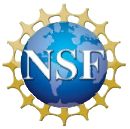 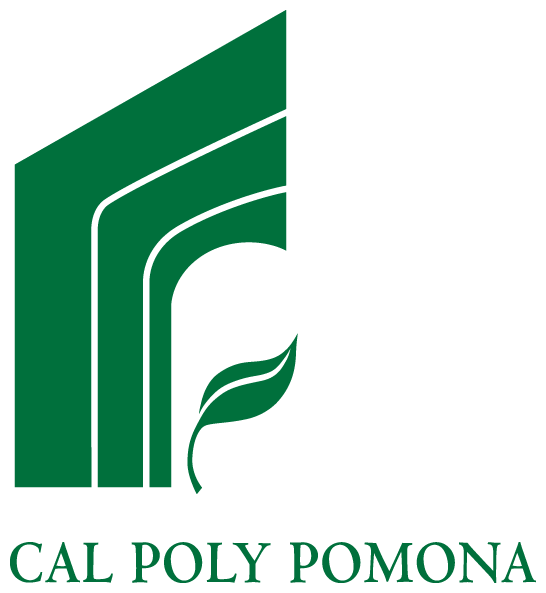 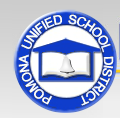 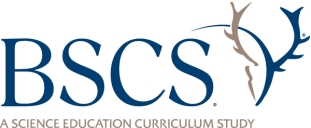 Last Time
What have we discovered so far about Earth’s surface? 
What do you think causes mountains to form?
Hint: Think about the models of Earth’s surface that we examined in earlier lessons.
Today’s Focus Question
Are the moving plates of Earth’s crust involved in building up Earth’s surface and forming mountains? If so, how?
Investigation: A New Model of Earth’s Plates
Materials :
Foam mats
Direction arrows
Each foam mat represents one of the plates that make up Earth’s crust. 
All of these plates fit together like pieces of a cracked eggshell.
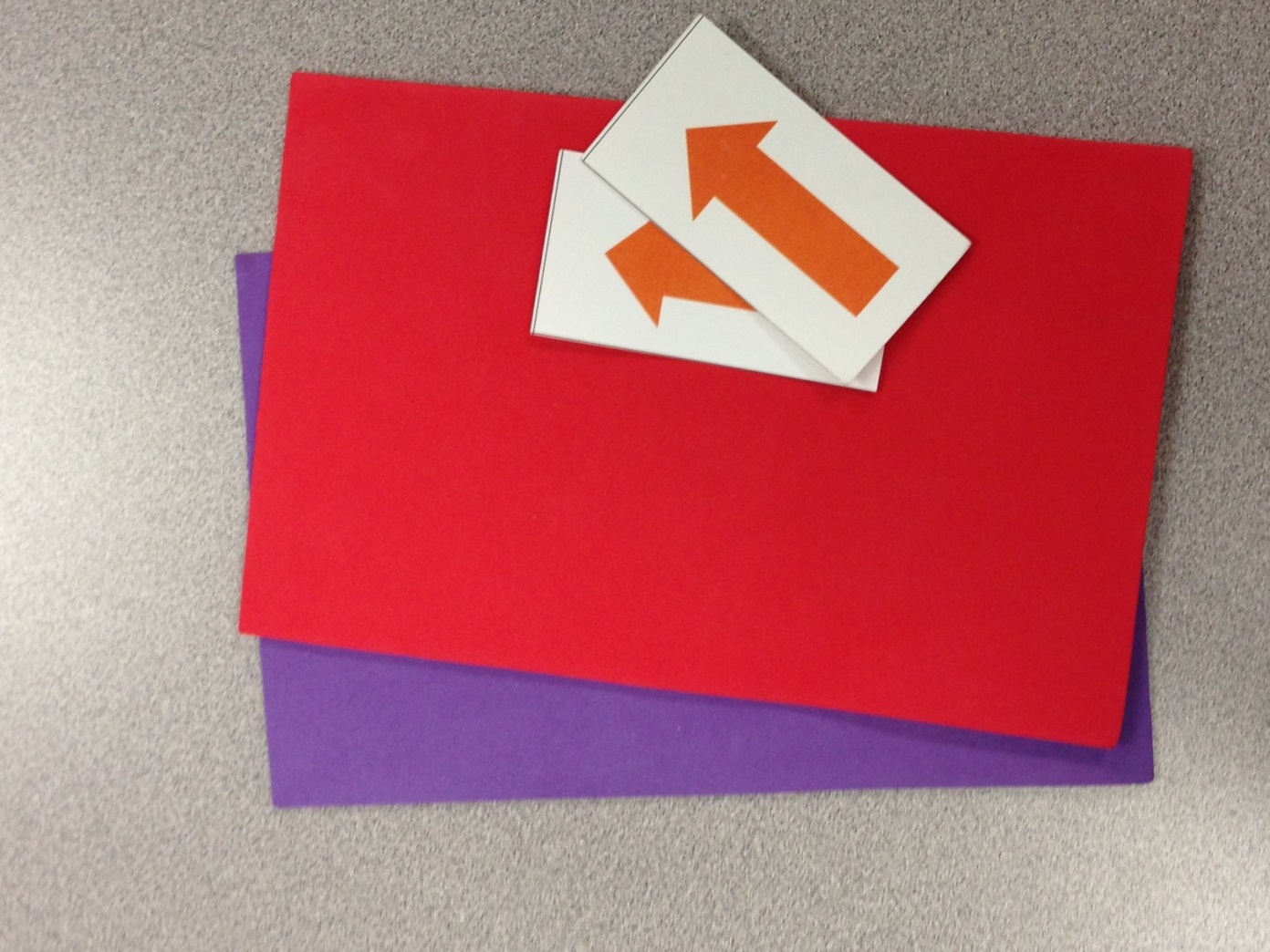 Photo courtesy of BSCS
Investigation: A New Model of Earth’s Plates
Lay your two foam mats right next to each other on the table and make sure the sides are touching. (Keep your mats on the table throughout the activity!) 
Imagine that the table is the hot, slow-moving rock underneath Earth’s crust that the plates (your mats) are floating on.
Think of the different directions the plates might move as they float on this layer of rock. Then push your mats in each of these different directions.
Investigation: A New Model of Earth’s Plates
As you model how Earth’s plates move, think about these questions:
As the plates float on top of the hot layer of rock underneath them, what different movements might take place at the boundary where two plates meet? 
What might happen to the plates during each of these different movements?
Records your ideas and drawings in your notebooks. Make sure to label your drawings!
How Earth’s Plates Move: Our Ideas
How many different ideas do we see on the board that show how Earth’s plates might move?
What happens to the plates in each drawing?
Does anyone have a different idea to share about how Earth’s plates might move?
Can Plate Movements Build Mountains?
Today we used foam mats to model some different ways that Earth’s plates might move:
Plates can move toward each other and collide.
Plates can move apart (away from each other).
Plates can move side to side (slide past each other).
Do you think any of these plate movements cause mountains to form? Why or why not?
Let’s Summarize!
Today’s focus questions: Are the moving plates of Earth’s crust involved in building up Earth’s surface and forming mountains? If so, how?
Write an answer to the focus questions in your science notebooks. If your answer to the first question is yes, make sure to answer the second question: If so, how?
Include evidence from our foam-mat investigation.
Next Time
Next time, we’ll compare our ideas about Earth’s tectonic plates with what scientists know about their actual movements. 
We’ll also examine another model of Earth’s plates.